Bottom CRU Installation Proposal
Nicholas Joniak
06/19/2024
Today

2 different CRUs to built a CRP
TCO
TCO
New proposals

1 type of CRUs
No more CRPs

4 feet per CRU, they can be adapted to the membrane

Patch panel easy to reach for cabling

No need for a trust to go below

Installation simplified
Need a controlled gap to avoid the edge cards to interfere
CRU – Updated Foot Layout
Patch panels always facing crane and TCO direction.
-Easy cable access after CRU placement on membrane.
Four support pedestals allow for balanced support on membrane.
Freedom of adjustment in both X & Y directions.
-Strut channel and channel nut adjustment allows for maximum adjustability while minimizing fabrication costs.
Aluminum Machined Plate
Foot Design
An Aluminum foot post and attachment plate would be connected to the sliding G10 plate.
The height can be adjusted using screw.
The Teflon slider pad at the bottom would allow for thermal movement along the membrane flats.
~126 mm foot height.
CRU mass: 250 kg.
Roughly 2.8 kg/cm^2 on foot
~2” Hex Aluminum Rod
~2” Hex Aluminum Rod – Foot with Teflon Coating
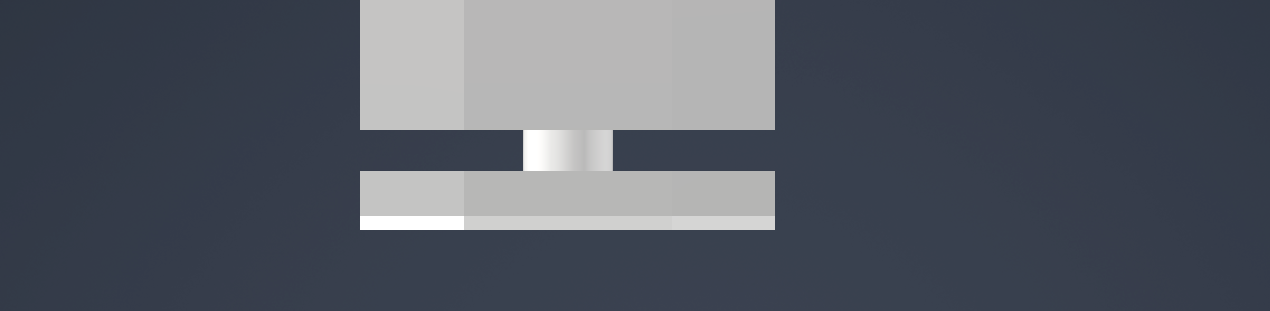 Space for Height Adjustment with integral screw.
Thermal Contraction Control
To control the sliding Teflon, a set of guides would be required.
One anchor point guide glued to the membrane would be required.
The hex shape of the foot can be slotted into specialty guides to control motion in one or more direction.
Tine system features adjustable tine locations – useful to avoid various floor pedestal locations.
Shorter CRU length allows for shorter tine system.
-Less load and required boom length on crane.
Clearances - Revised
~15 mm gap between lift tine and membrane ridge (knuckle not included).
-Dependent on strut channel thickness.
-Strut size not optimized.
Figure of Merit
Main benefits of switch from CRPs to CRUs:
No need work under suspended loads.
Truss system no longer required.
Cabling difficulty reduced due to ease of patch panel access.
BDE cables are already laying on the membrane and require little vertical movement during attachment or strain relief.
Smaller CRU size eliminates need to rotate large CRP modules during installation.
Simpler systems required for lifting/maneuvering.
Tines in lift system shortened equate to lower costs and lower deflections.
Simpler, faster to complete installation, more cost effective, and greater adjustability.
Backup
Clearances - Original
Tine
~38 mm gap between lift tine and membrane ridge (knuckle not included) in original design.